Welcome New Students
Overview of Campus life
Why Choose Us?
Beautiful campus
Experienced professors
Low cost for attendance
Campus Life Benefits
New, modern co-ed dorms
Recently renovated
Best food cooked by top chefs
Designed to cultivate your dining experience
Easy walking to parks
No car needed!
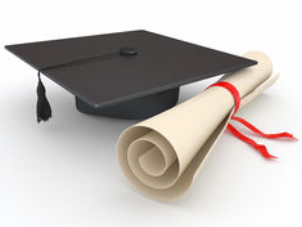